How to create a line graph
Line Graphs
Why to use a line graph
Line charts can display continuous data over time, set against a common scale, and are therefore ideal for showing trends in data at equal intervals
How to create a line graph
Step 1 Type in data  



Step 2 Click “insert”
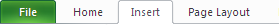 Step 3 go to charts and select “line”



Step 4 double click the graph and fill in your information
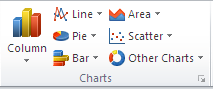 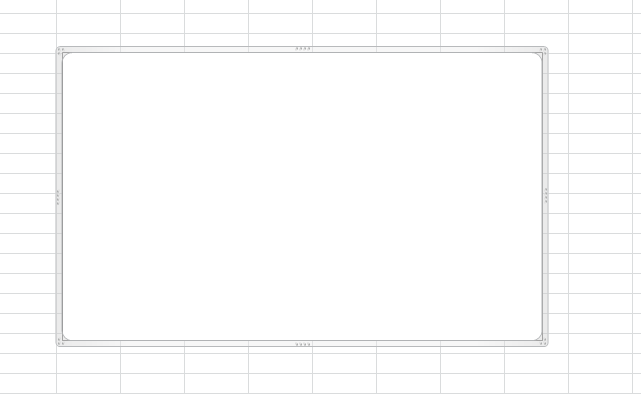